Лекция №10
План Лекции
Колебания и волны
Колебательный контур
Свободные незатухающие колебания
Свободные затухающие колебания
Свободные гармонические колебания в колебательном контуре
Дифференциальное уравнение вынужденных колебаний и его решение
Переменный ток
Волновые процессы
Электромагнитные волны
Энергия электромагнитных волн
Колебания и волны
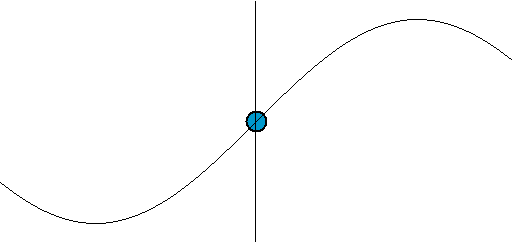 Колебательный контур
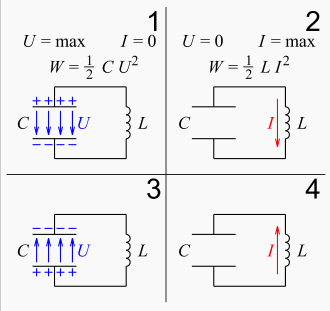 Свободные незатухающие колебания
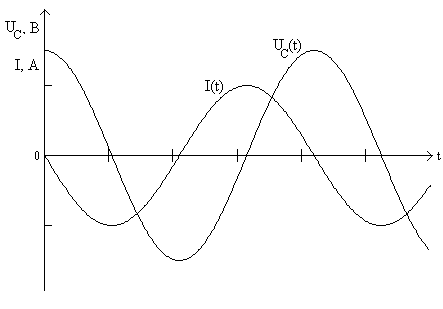 Свободные затухающие колебания
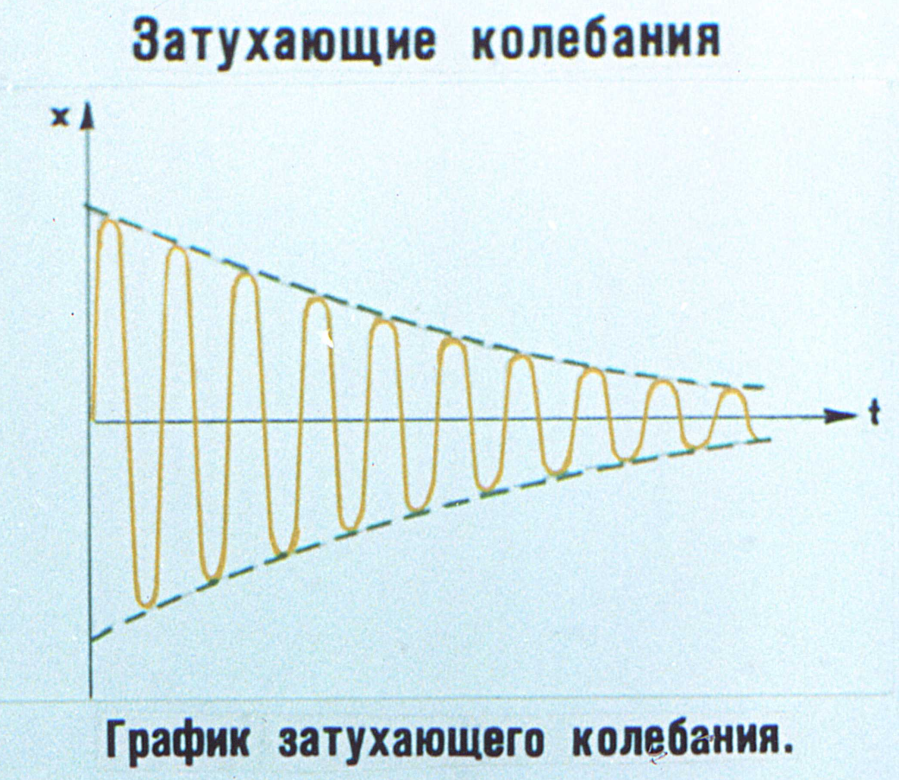 Свободные гармонические колебания в колебательном контуре
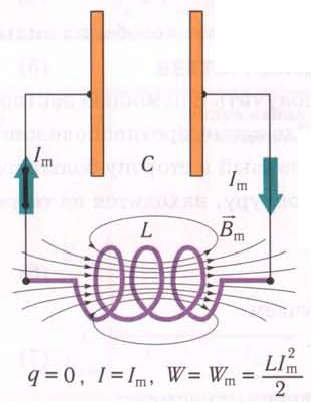 Дифференциальное уравнение вынужденных колебаний и его решение
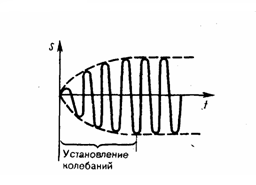 Переменный ток
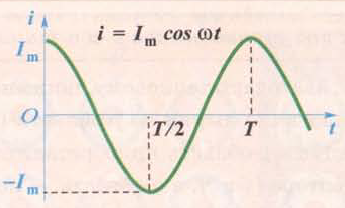 Волновые процессы
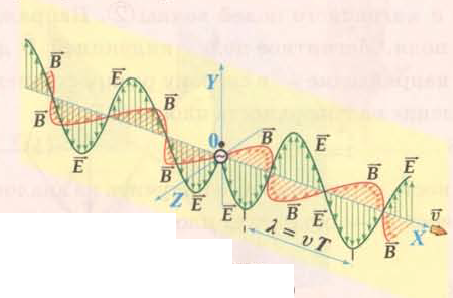 Электромагнитные волны
Энергия электромагнитных волн